BAB IIIBAHASA DAN PENGEMBANGAN PROGRAM MIKROPROSESOR
Oleh:
Ilmawan Mustaqim
komputer hanya dapat bekerja jika ada perintah yang diberikan yang disebut program.
Program adalah susunan atau urutan perintah-perintah sederhana yang diberikan kepada komputer untuk memecahkan beberapa permasalahan. 
Jika sebuah program telah ditulis dan dilakukan debuging, komputer akan dapat mengeksekusi program tersebut dengan sangat cepat dan dengan cara yang sama setiap saat tanpa kesalahan.
[Speaker Notes: Kebanyakan orang berpikir bahwa komputer adalah sebuah peralatan
yang sangat komplek r sulit dipelajari, don dapat berfikir melebihi manusia.
Pernyataan ini terlolu berlebihan, karena komputer hanya dapat bekerja jika
ado perintah yang diberikan yang disebut program.
Program adalah susunan atau urutan perintah-perintah sederhana yang
diberikan kepada komputer untuk memecahkan beberapa permasalahan. Jika
sebuah program telah ditulis dan dilakukan debuging, komputer akan dapat
mengeksekusi program tersebut dengan sangat cepat dan dengan cara yang
sama setiap saat tonpa kesalahan.
Disinilah kehebatan komputer, meskipun program tersusun dari perintah-
perintah yang sang at sederhana, hasil akhir sangat menakjubkan sebab
komputer dapat bekerja dengan kecepatan tinggi.]
Kebanyakan mikroprosesor memiliki kesamaan dalam perintah atau instruksi. 
Intsruksi transfer data dapat menggunakan perintah LOAD atau MOVE,
Instruksi matematika sederhana menggunakan perintah ADD, SUBTRACT, MULTIPLY, DEVIDE
BAHASA PEMROGRAMAN
Ada tiga tingkat level bahasa yang dapat digunakan untuk menulis program pada sebuah mikrokomputer yaitu:
~ Bahasa MESIN
~ Bahasa ASSEMBLY
~ Bahasa Aras Tinggi (High Level
[Speaker Notes: Untuk menjalcmkan program, sebuah mikrokomputer harus memiliki
program yang tersimpan dalam format biner pada suatu lokasi memori. Ada
tiga tingkat level bahasa yang dapat digunakan untuk menulis program pada
sebuah mikrokomputer yaitu:
~ Bahasa MESIN
~ Bahasa ASSEMBLY
~ Bahasa Aras Tinggi (High Level]
Bahasa Mesin
Bahasa mesin adalah bahasa dalam bentuk kode-kode biner sebagai sandi operasi (Operation Code) dari sebuah mikroprosesor. 
Bahasa mesin adalah bahasa yang langsung berhubungan dengan mikroprosesor yang ditulis dan dikembangkan dari set instruksi.
[Speaker Notes: Tanpa bantuan set instruksi bahasa mesin sangat sulit dimengerti atau difahami. Untuk dapat menulis bahasa mesin maka penguasaan set instruksi sebuah mikroprosesor adalah wajib .]
Bahasa Assembly
programmer menuliskan program dalam bentuk bahasa assembly kemudian menterjemahkan bahasa assembly yang ditulisnya menjadi bahasa mesin sehingga dapat di load ke memori dan di run atau dijalankan
Penterjemahan bahasa assembly menjadi kode biner bahasa mesin dapat dilakukan secara manual atau menggunakan program yang disebut dengan assembler
[Speaker Notes: Untuk membuat proses pemrograman menjadi lebih mudah,
kebanyakan programmer menuliskan program dalam bentuk bahasa
assembly. Kemudian mereka menterjemahkan bahasa assembly yang
ditulisnya menjadi bahasa mesin sehingga dapat di load ke memori dan di run
atau dijalankan. Penterjemahan bahasa assembly menjadi kode biner bahasa
Mesin dapat dilakukan secara manual atau menggunakan program yang
disebut dengan assembler.]
Bahasa Assembly
Bahasa assembly menggunakan sejumlah mnemonik untuk merepresentasikan instruksi –Instruksl.
Mnemonik adalah singkatan dari suatu perintah atau instruksi sebagai piranti untuk membantu ingatan
LOAD disingkat LD
ADD disingkat  ADD
ADD With Carry disingkat  ADC
SUBTRACT disingkat  SUB
SUBTRACT With Carry disingkat  SBC
COMPLEMENT disingkat  CPL
Bahasa Assembly
Pernyataan Bahasa assembly biasanya ditulis dalam bentuk standar sepertl pola berlkut:
Bahasa Assembly
Label adalah simbol atau kelompok simbol yang digunakan untuk merepresentasikan alamat yang tidak diketahui secara spesifik pada saat pernyataan-pernyataan ditulis. 
Label tidak dipersyaratkan dalam setiap pernyataan, label dimasukkan bila diperlukan saja.
Bahasa Assembly
Bagian operand dapat memuat nama Register, alamat memori, alamat port, atau data immediate dari sebuah instruksi. 
Operand adalah sasaran dari instruksi. 
Pada bagian operand terbagi menjadi dua bagian yaitu sumber data yang disebut dengan Source dan tujuan data atau Destinasi. 
Bagian komentar biasanya digunakan untuk memberi penjelasan singkat maksud atau sasaran dari instruksi disebelah kirinya.
[Speaker Notes: Pada umumnya Source ada disebelah kanan dari Destinasi.]
Bahasa Assembly
Bagaimana menterjemahkan program dalam bahasa assembly menjadi bahasa mesin yang siap dieksekusi ke sistim mikroprosesor?
Ada 2 Cara:
Secara manual dengan menerjemahkan setiap instruksi bahasa assembly menjadi bahasa mesin melalui set instruksi.
Secara otomatis dengan menggunakan sebuah program yang dapat dijalankan pada sebuah mikrokomputer atau pada sebuah Microcomputer Development System, sering disebut program ASSEMBLER.
[Speaker Notes: Jika kita sudah menulis program dalam bahasa assembly, pertonvocnnvo
bagoimana menterjemahkan menjnadi bahasa mesin yang siap dieksekusi ke
sisfim mikroprosesor? Ada dua jawaban atas pertanyaan ini. Pertama secara
manual dengan menerjemohkan setiap instruksi bahasa assembly menjadi
bahasa mesin melalui set instruksi. Kemudian kedua secora otomatis dengan
menggunakan ASSEMBLER. Assembler adalah sebuah program yang dapat
dijalankan pado sebuah mikrokomputer atau pada sebuah Microcomputer
Development System.]
Bahasa Aras Tinggi
Cara lain dalam menulis program pada mikrokomputer adalah dengan bahasa aras tinggi seperti Bahasa C, bahasa Pascal, BASIC, FORTRAN,dan sebagainya. 
Secara umum bahasa aras tinggi dapat dikelompokkan menjadi dua yaitu sebagai Compiler otau Interpreter.
TOOLS PENGEMBANGAN PROGRAM BAHASA ASSEMBLY
Sesederhana apapun dari sebuah program dalam bahasa assembly memerlukan penggunaan Computer Development System dan Program Development Tools.
Sistim tersebut biasanya memuat beberapa kilo byte RAM/RWM, Keyboard, Display, Floppy Disk, Hard Disk, dan Emulator.
[Speaker Notes: Sesederhana apapun dari sebuah program dalam bahasa assembly
memerlukan penggunaan Computer Development System dan Program
Development Tools (contoh : MPF-7,Guru Mikro Soya, MidiCom). Sistim tersebut
biasanya memu at beberapa kilo byte RAM/RWM, Keyboard, Display, Floppy
Disk, Hard Disk, dan Emulator. Untuk mengembangkan program dalam bahasa
assembly diperlukan tool sebagai beriku]
TOOLS PENGEMBANGAN PROGRAM BAHASA ASSEMBLY
Untuk mengembangkan program dalam bahasa assembly diperlukan tool sebagai berikut:
Editor
Assembler
Linker
Locator
Debugger
Emulator
[Speaker Notes: Sesederhana apapun dari sebuah program dalam bahasa assembly
memerlukan penggunaan Computer Development System dan Program
Development Tools (contoh : MPF-7,Guru Mikro Soya, MidiCom). Sistim tersebut
biasanya memu at beberapa kilo byte RAM/RWM, Keyboard, Display, Floppy
Disk, Hard Disk, dan Emulator. Untuk mengembangkan program dalam bahasa
assembly diperlukan tool sebagai beriku]
Editor
Editor adalah sebuah program yang digunakan untuk mengetik atau mengedit program dalam bentuk pernyataan-pernyataan. 
Contoh program editor : TV Demo, EDLlN, ALTER.
Fungsi utama program editor adalah untuk membantu programmer dalam membangun program dalam bahasa assembly dalam bentuk format yang benar sehingga assembler dapat menterjemahkannya menjadi bahasa mesin yang benar. 
Hasil atau bentuk program hasil dari editor disebut Source Program.
Asembler
Assembler adalah program yang digunakan untuk menterjemahkan mnemonik bahasa assembly menjadi kode biner yang benar untuk setiap instruksinya. 
Assembler akan membaca File Source Program di disk dimana source program tersebut disimpan setelah diedit menggunakan editor.
Assembler biasanya membaca file source program lebih dari sekali. 
Pertama, untuk menentukan penggantian nama item data dan offset dari sebuah label, dan meletakkan informasi tersebut dalam sebuah Symbol Table. 
Kedua, assembler membangkitkan kode biner (Op-code) untuk setiap instruksi.
Asembler
Assembler membangkitkan dua file yaitu: 
Object File yang berisi kode biner untuk instruksi-instruksi dan informasi tentang alamat instruksi. 
Assembler List File yang memuat pernyataan bahasa assembly, kode biner untuk setiap instruksi, dan offset unluk setiap instruksi. 
File yangkedua ini yang biasanya di cetak ke printer sebagai pegangan pada saat melakukan testing dan troubleshooting.
Linker
Lingker adalah program yang digunakan untuk menggabungkan beberapa object file menjadi satu object file yang lebih besar. 
Biasanya dalam membangun program yang sangat besar agar lebih efesient program tersebut dipecah dan dibagi-bagi menjadi beberapa program yang lebih kecil yang disebut dengan Modul. 
Setiap modul dapat ditulis, ditest, dan di debugged secara individual. 
Jika semua modul-modul telah berfungsi dengan baik, selanjutnya dapat di linked menjadi program dalam fungsinya yang besar.
Linker
Lingker menghasilkan Link file yang berisi kode biner untuk semua modul-modul yang dikombinasikan. 
Lingker juga menghasilkan Link map file yang berisi informasi alamat tentang file-file yang digabungkan.
Lingker tidak menetapkan alamat absolut pada program, ia hanya menetapkan alamat relatif mulai nol. 
Bentuk dari program ini dikatakan sebagai relocateable = dapat direlokasi, sebab dapat ditempat disetiap tempat di memori untuk dijalankan.
Lokator
Lokator adalah program yang digunakan untuk menetapkan alamat spesifik dimana object code diletakkan dalam memori. 
Lokator pada DOS IBM PC disebut EXE2BIN.
Debugger
Jika program kita tidak mempersyaratkan adanya perangkat keras luar atau hanya perangkat keras saja yang diakses secara langsung, kita membutuhkan debugger untuk menjalankan program tersebut. 
Debugger adalah sebuah program yang dapat digunakan untuk men-load program dalam bentuk object code pada sistim memori, mengesekusi, dan melakukan troubleshooting atau debug. 
Dalam hal ini melakukan pelacakan ada tidaknya kesalahan dalam sebuah program.
Debugger menyediakan fasilitas untuk melihat isi register dan lokasi memori setelah sebuah program dijalankan. Disamping juga ada fasilitas untuk mengganti isi register dan data suatu lokasi memori
Emulator
Cara lain untuk menjalankan sebuah program adalah menggunakan emulator. 
Emulator adalah gabungan diantara hardware dan software.
Emulator biasanya digunakan untuk mengetes dan debug hardware dan software dari sebuah sistim eksternal seperti prototype dari sebuah instrumen berbasis mikroprosesor.
Proses Pengembangan sebuah program dapat diilustrasikan sbb:
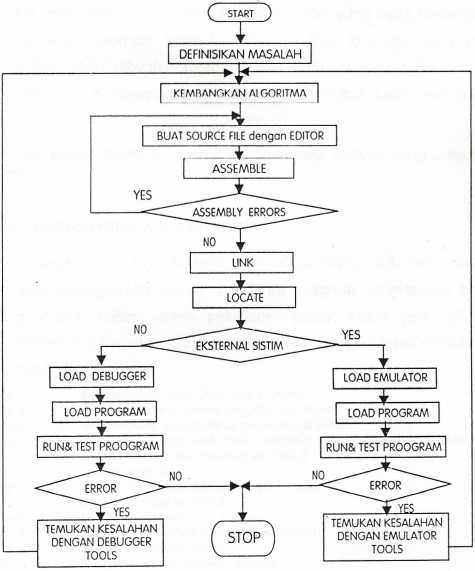 LANGKAH-LANGKAH PENGEMBANGAN PROGRAM
Menurut Douglas ada empat langkah yang harus dilakukan dalam mengembangkan program komputer yaitu :
Pendefinisian permasalahan,
Representasi kerja program.
Penemuan instruksi-instruksi yang benar.
Penulisan program.
Pendefinisian Permasalahan
Langkah pertama yang harus dilakukan dalam menulis program adalah memikirkan secara cermat permasalahan yang ingin diselesaikan menggunakan program komputer. 
Dengan kata lain apa yang ingin dikerjakan oleh sebuah program. 
Jika anda telah berpikir tentang permasalahan, ini merupakan ide yang yang sangat baik dalam menulis apa yang dinginkan dalam membuat program.

Sebagai contoh ilustrasi masalah menyeberang di jalan yang sangat ramai.
Representasi Kerja Program
Sekuen atau formula kerja yang digunakan untuk memecahkan masalah pemrograman disebut Algoritma program. 
Programmer harus menggunakan daftar urutan pekerjaan.
Representasi Kerja Program
Dalam kasus permasalahan menyeberang jalan: step perintah-perintah sederhana dapat dinyatakan sebagai berikut :
Step 1	:Berjalanlah ke sudut jalan dan berhenti
Step 2	:Lihat dan cermati lampu pengatur lalu lintas
Step 3	:Apakah pada arah anda lampu menyala hijau?
Step 4	:Jika lampu pada arah anda menyala merah, kembali ke 	 Step 2  (Untuk keadaan lain teruskan ke Step 5)
Step 5	:Lihat ke arah kiri
Step 6	:Apakah masih ada kendaraan yang lewat?
Step 7	:Jika ya, kembali ke Step 5
Step 8	:Lihat ke arah kanan
Step 9	:Apakah masih ada kendaraan yang lewat?
Step 10	:Jika ya, kembali ke Step 8
Step 11	:Menyeberanglah dengan hati-hati
[Speaker Notes: Kesebelas langkah ini adalah bahasa bayi atau bahasa aras rendah, yang
padakenyataannya dilakukan pada setiap menyeberang jalan yang sibuk
dan ada lampu mengatur lalu lintas. Kesebelas sekuen perintah ini disebut
juga dengan Algoritma Program.]
Flow Chart
Flow chart atau diagram alir adalah cara yang sangat sederhana untuk menunjukkan aliran proses sebuah program. 
Untuk menyajikan jenis operasi sebuah program digunakan bentuk-bentuk grafis.
Flow Chart
Ada delapan jenis bentuk grafis yang digunakan untuk menyusun flow chart:
INPUT
PROSES
KONEKTOR
KEPUTUSAN
START
SUB ROUTIN
TERMINAL
KONEKTOR
AKHIR HALAMAN
Dari sebelas step algoritma program di atas dapat disusun flow chart kasus menyeberang jalan sangat ramai sebagai berikut :
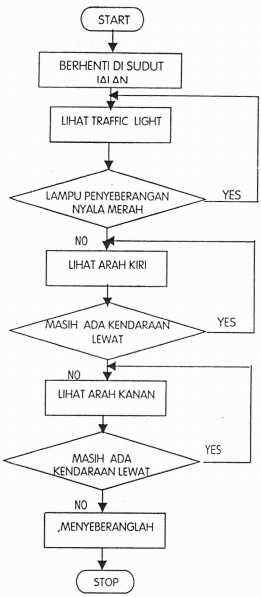